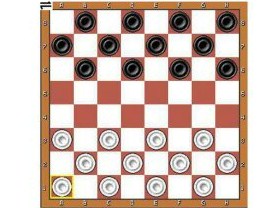 ИСТОРИЯ  ШАШЕК
Подготовила   воспитатель  
первой квалификационной категории  
АОУ №13 «В гостях у  сказки»   Дымова И.В.
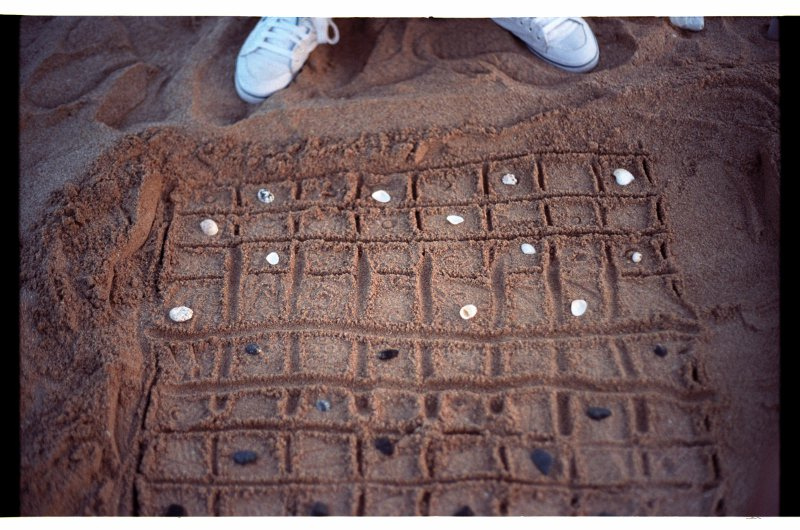 Игры  похожие на шашки,  которые велись на поле с нанесённой на ней сеткой и одинаковыми фигурами, известны с глубокой древности.
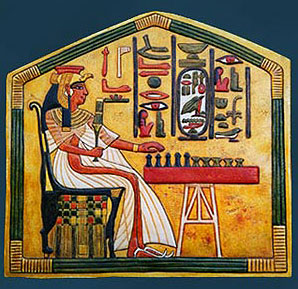 Первые шашки появились в Древнем Египте .
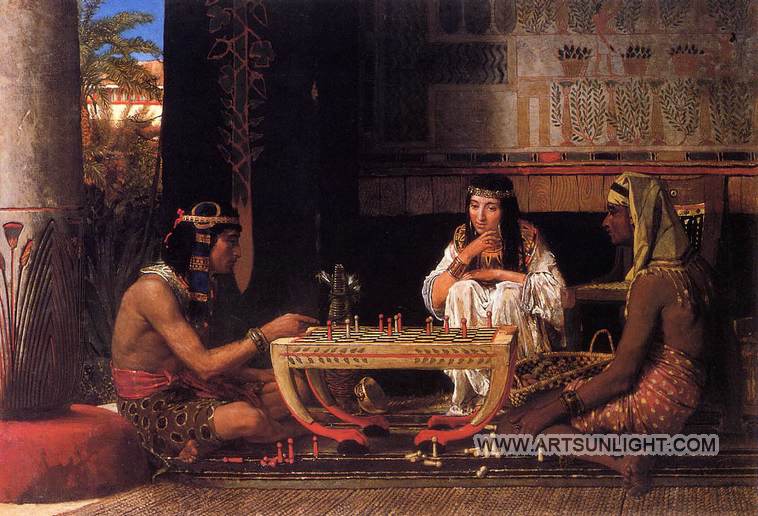 Египтяне считали, что игру в шашки выдумал бог мудрости  Тот. 
Эта  игра  была привилегией умных и терпеливых.
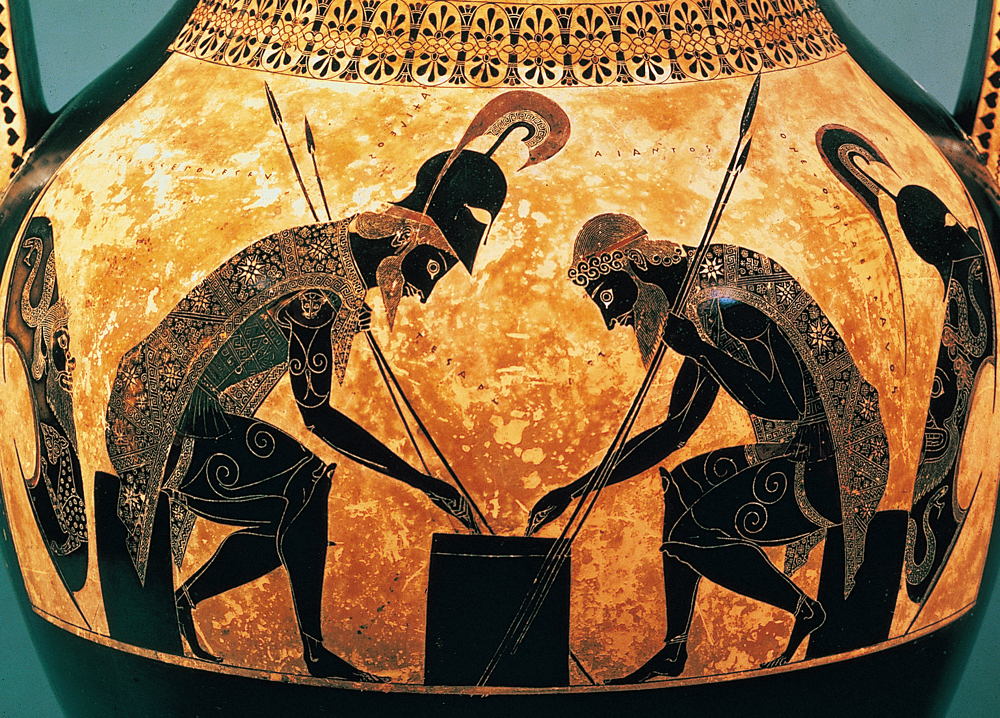 В  Древней Греции  игра в шашки,  считалась игрой  хитрых и находчивых !
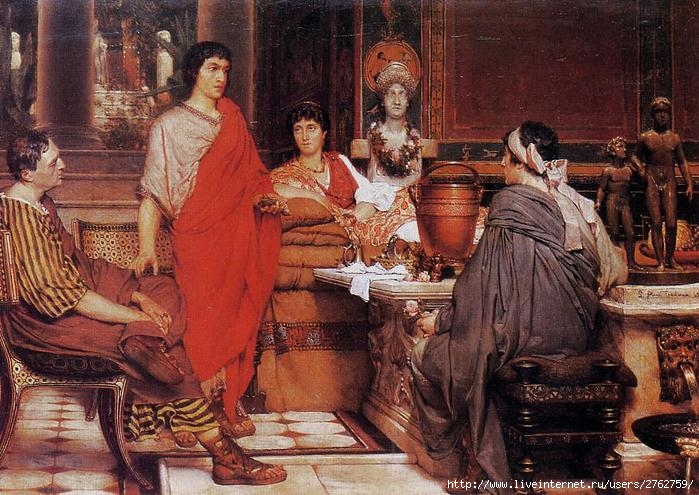 В  Древнем Риме    ( римские  шашки )  - «Латрункули»  пользовалась большой популярностью среди римских солдат!
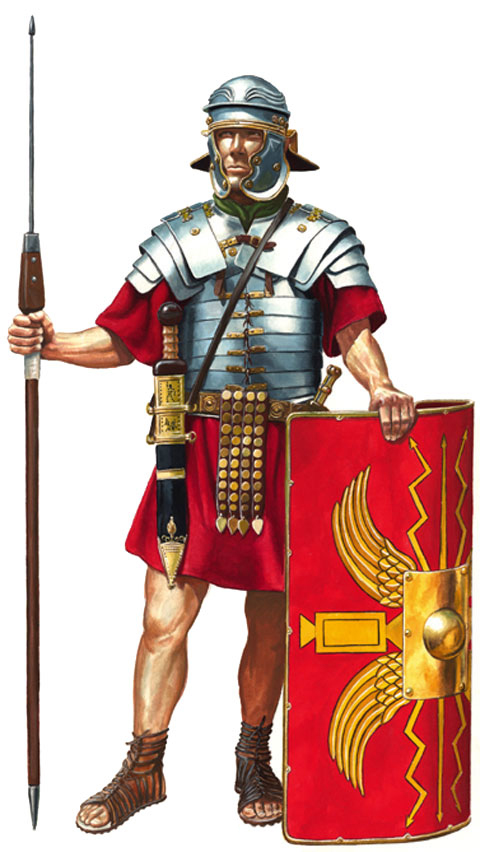 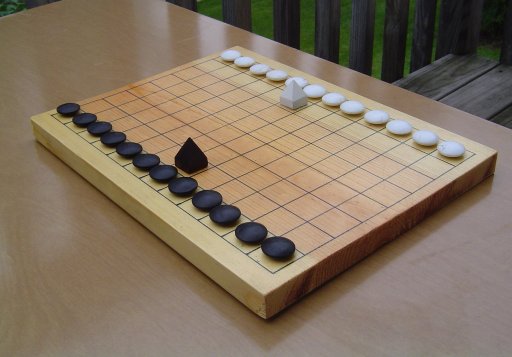 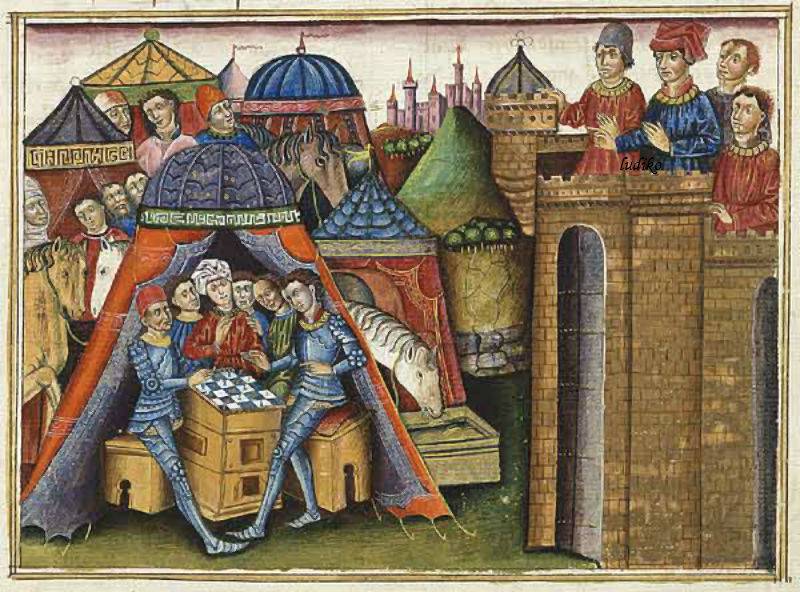 В средние века, каждый рыцарь в Европе, должен был уметь играть в шашки -  это было частью его воспитания.
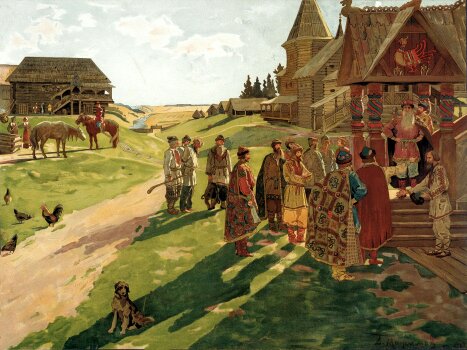 В Древней Руси шашки  «Тавлеи»  появились в X  веке. 
Их  изготовляли из различных материалов —  из  дерева, глины, костей и  камня.
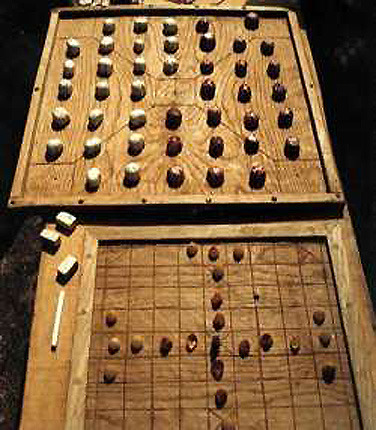 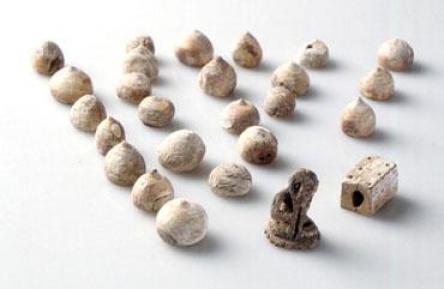 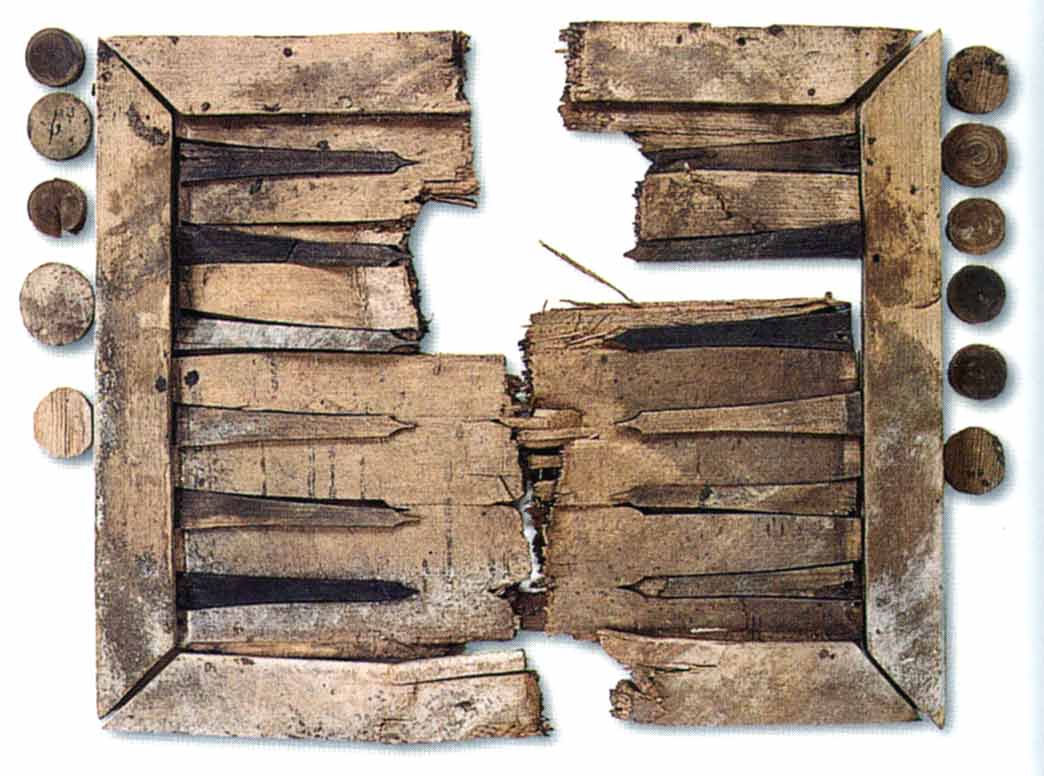 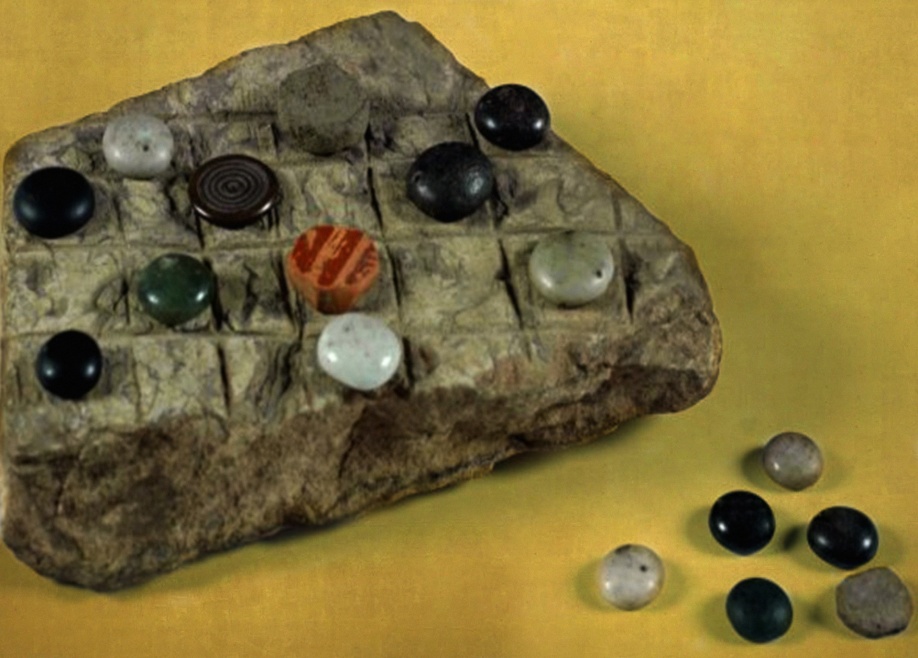 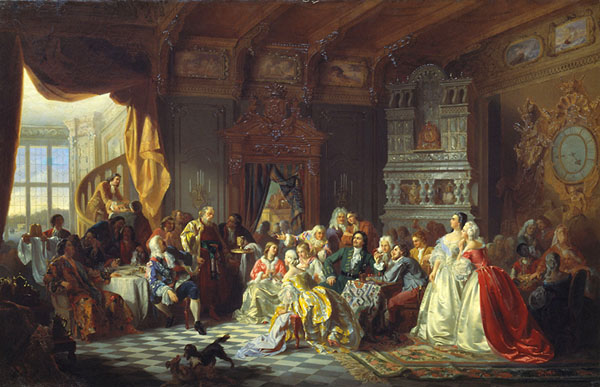 Во времена  Петра I шашки  входили в программу ассамблей.  
Сам император,  Петр Алексеевич, слыл  заядлым и очень сильным игроком.
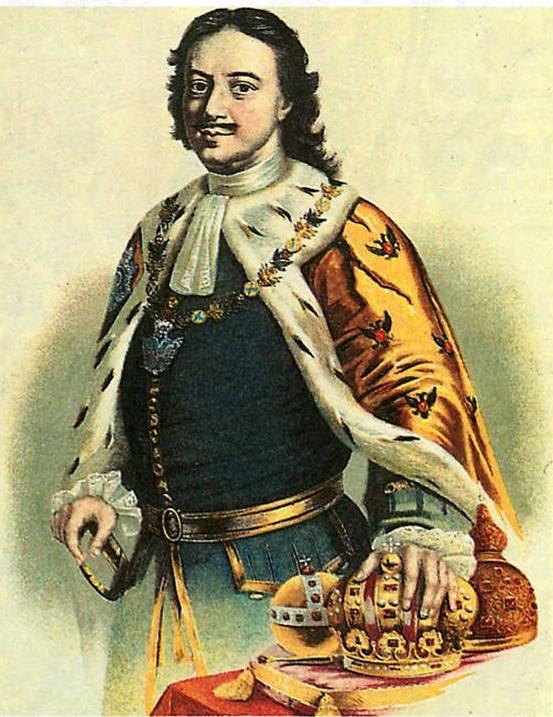 РУССКИЕ   ШАШКИ
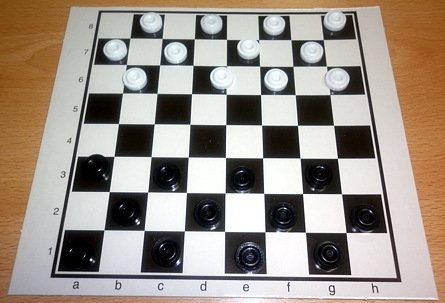 64  клетки , по 12 шашек у каждого игрока в три ряда по четыре шашки.
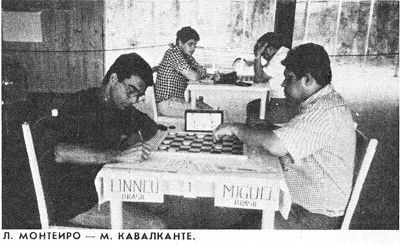 Популярность шашек росла во всем мире!  
  В Италии, в 1985 г. был организован первый международный чемпионат.
МЕЖДУНАРОДНЫЕ  ШАШКИ
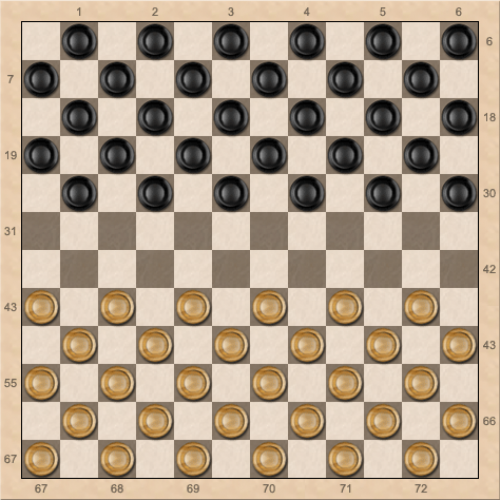 (100 – клеточные  шашки)
ПРАВИЛА  ИГРЫ
Играют в шашки на квадратной доске, разделенной на белые и черные клетки. Играют 2 соперника, у одного белые, а другого черные шашки. Соперники сражаются в честном бою! Самые умные, честные, терпеливые  и находчивые одерживают заслуженную победу в турнире!
Успеха и удачи всем участникам  «Шашечного турнира -2016!»